Муниципальное бюджетное дошкольное  образовательное учреждение  Детский сад  № 56 «Теремок»(комбинированного вида)г. Улан – Удэ
Проект «Животные Крайнего Севера»
Составила:воспитательСитникова И.В.
2013 г.
АКТУАЛЬНОСТЬ:

В соответствии с действующими Федеральными государственными требованиями к структуре основной общеобразовательной программы дошкольного образования (Приказ №655 от 23 ноября 2009 года), на основании Примерной общеобразовательной программы дошкольного образования «От рождения до школы» (под редакцией Вераксы Н.Е.) мною была разработана рабочая программа для детей подготовительной к школе группы. Образовательный процесс построен по ТЕМАТИЧЕСКОМУ принципу. Это позволяет более полно раскрыть тему, дать необходимые знания и  в игровой форме их обобщить и систематизировать.
Неотъемлемая часть любой системы образования – воспитание патриотизма. Патриотизм – это любовь и привязанность к Родине, сохранение и приумножение  ее животного и растительного богатства.Основы патриотизма начинают формироваться в дошкольном возрасте. Патриотическое воспитание дошкольников включает в себя передачу им знаний о природе, людях, проживающих в разных климатических условиях, их деятельности и профессиях. Любовь к Отчизне начинается с любви к природе. Базовый этап формирования у детей любви к природе – накопление ими знаний о растительном и животном мире.
ПРОБЛЕМА:
У детей слабо развит познавательный интерес. 
Знания у детей о животных Крайнего Севера поверхностные, не систематизированные.
У детей бедный словарь существительных, признаков, действий по теме «Животные Крайнего Севера»
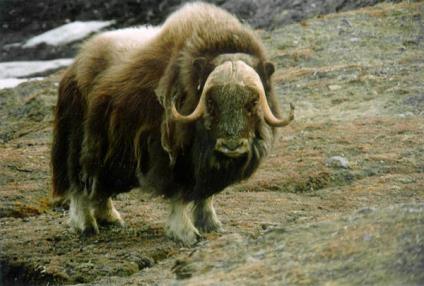 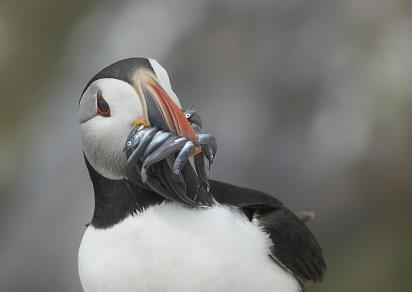 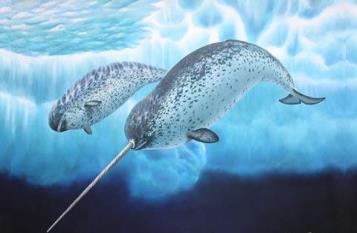 ЦЕЛЬ ПРОЕКТА:
Обобщение и расширение знаний детей старшего дошкольного возраста о животных и птицах Севера, о жителях северных районов, их культуре и профессиях.
Развивать у детей познавательный интерес.
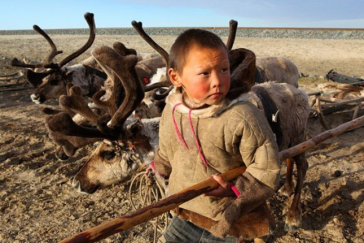 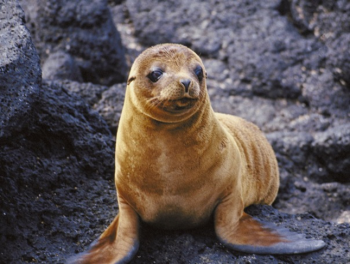 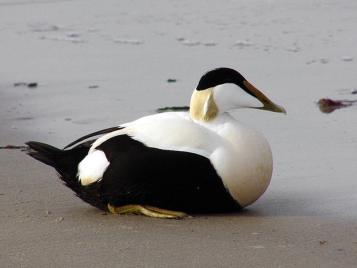 ВИД ПРОЕКТА:
краткосрочный (две недели);
 групповой
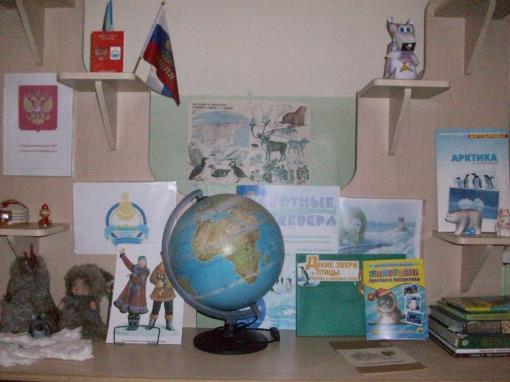 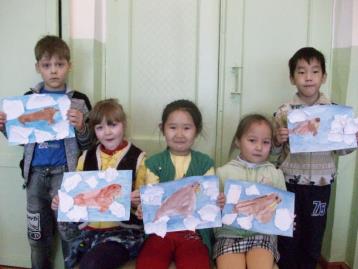 УЧАСТНИКИ ПРОЕКТА: 
- дети подготовительной к школе группы, 
- родители, 
- воспитатель, 
- музыкальный руководитель.
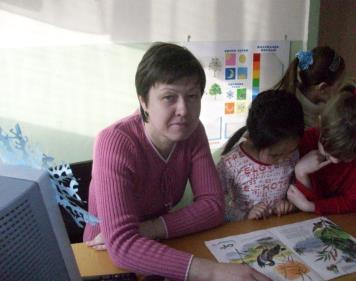 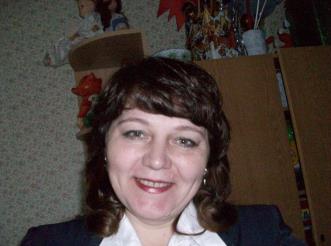 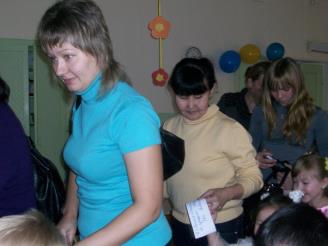 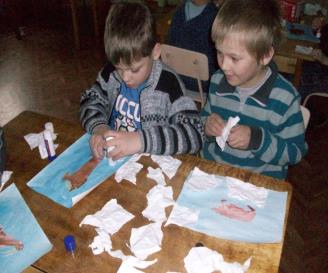 ОЖИДАЕМЫЕ РЕЗУЛЬТАТЫ:
1. Сформировать целостное представление у детей о животных и жителях Севера.
2.Стимулировать родителей к развитию познавательного интереса у детей.
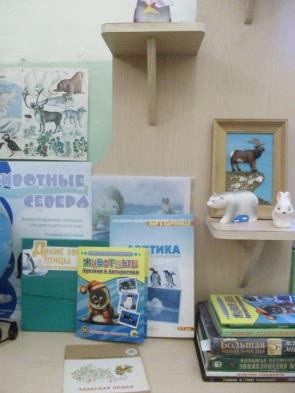 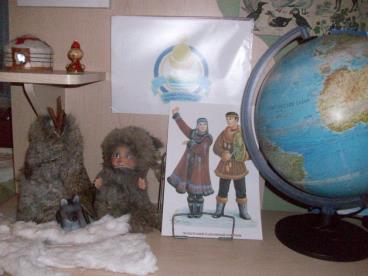 ПРОДУКТ ПРОЕКТА:* пополнение уголка природы, патриотического уголка в группе* изготовление книжек-раскладушек: «ПТИЦЫ  И  ЖИВОТНЫЕ  КРАЙНЕГО СЕВЕРА»
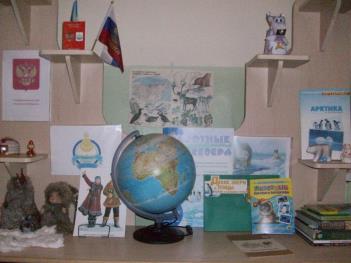 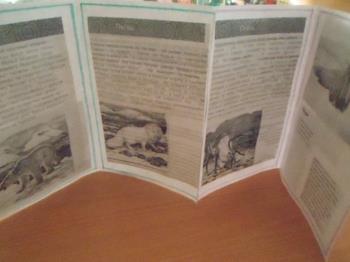 НАПРАВЛЕНИЯ РАБОТЫ
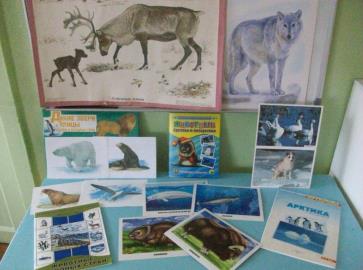 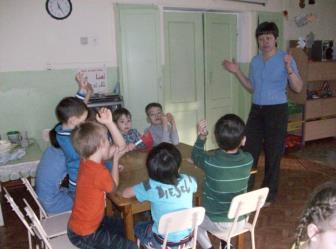 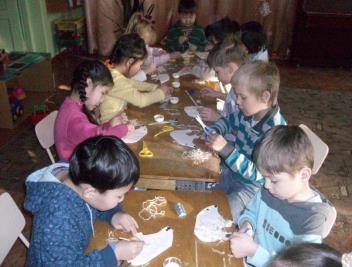 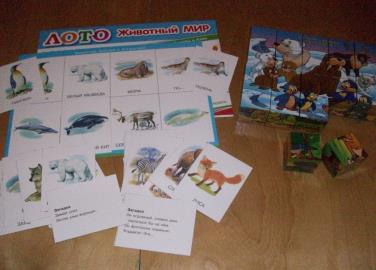 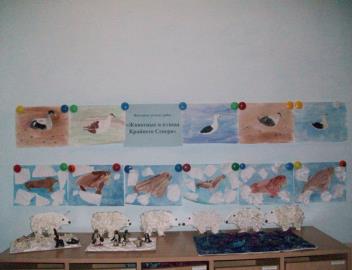 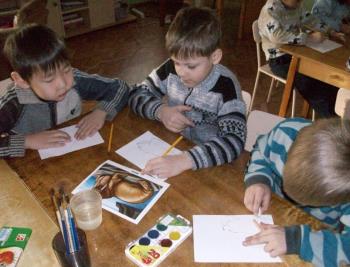 Во время реализации проекта были проведены следующие мероприятия:
Рассматривание картин
Заучивание стихов
Беседы с использованием 
энциклопедий
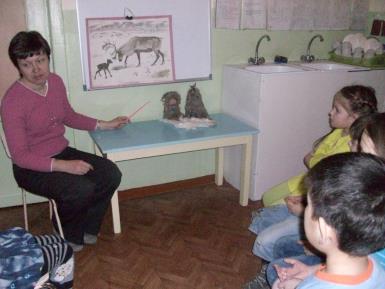 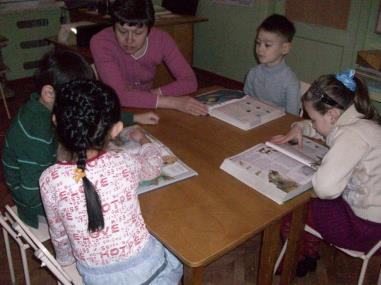 Разучивание народных 
подвижных игр
Знакомство с инструментами 
народов Севера
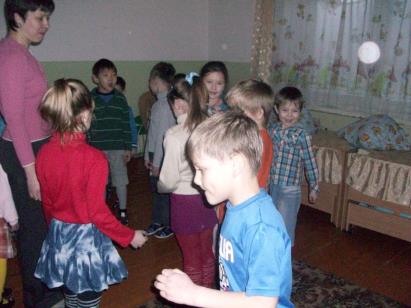 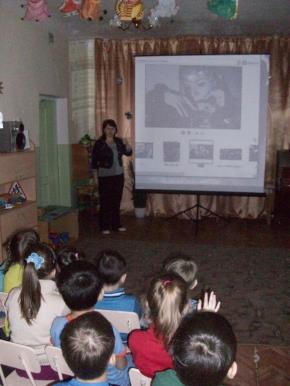 ИТОГОВЫЕ МЕРОПРИЯТИЯ
Выставка рисунков 
и поделок по теме
Интеллектуальная игра
«Что мы знаем о животных Севера»
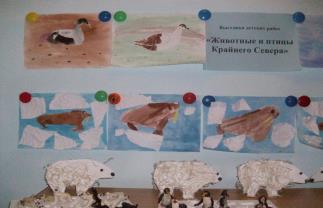 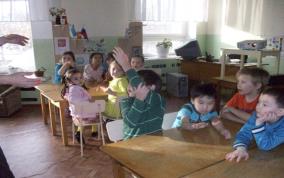 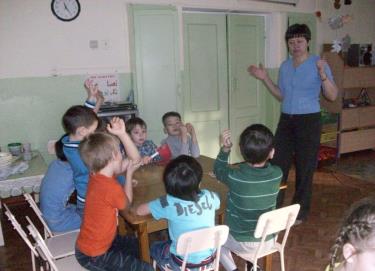 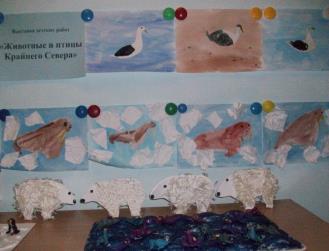 РОЛЬ РОДИТЕЛЕЙ В РАБОТЕ НАД ПРОЕКТОМ
Чтение сказок, прослушивание песен, просмотр мультфильмов. 
 Заучивание и чтение стихов, загадывание загадок о животных. 
 Подбор иллюстрации, информации для оформления книжки – раскладушки, используя интернет, детские энциклопедии. 
Пополнение развивающей среды.
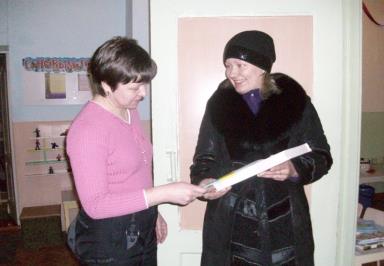 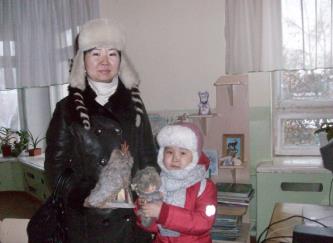 ЗАКЛЮЧЕНИЕ
Подводя итоги нашей работы по проекту, делаем вывод, что нам удалось сформировать целостное представление у детей нашей группы о животном мире Крайнего Севера. Так же узнали о жителях северных районов, их быте, занятиях. 
 Во время работы мы столкнулись с некоторыми трудностями: недостаточно художественно-иллюстративного материала по теме, дидактических игр, игрушек. Но, несмотря на эти трудности проект был полностью реализован. Родители приняли активное участие в реализации данного проекта.
СПАСИБО  ЗА  ВНИМАНИЕ!
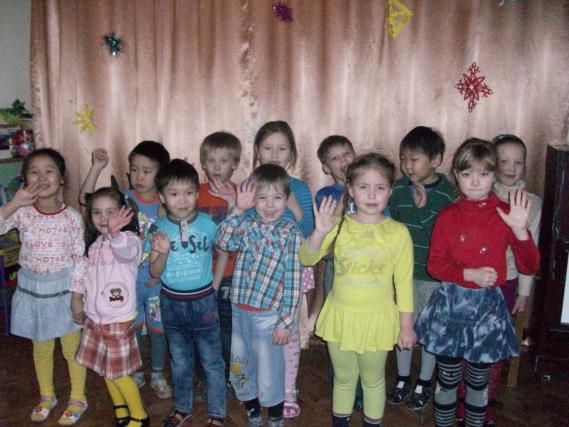